Exploring the Role of Games and Gamification in Academic Libraries
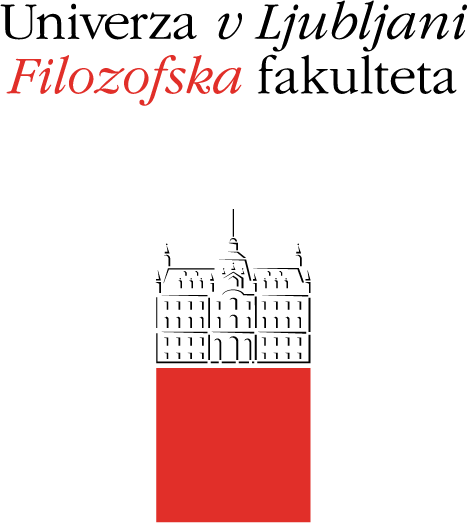 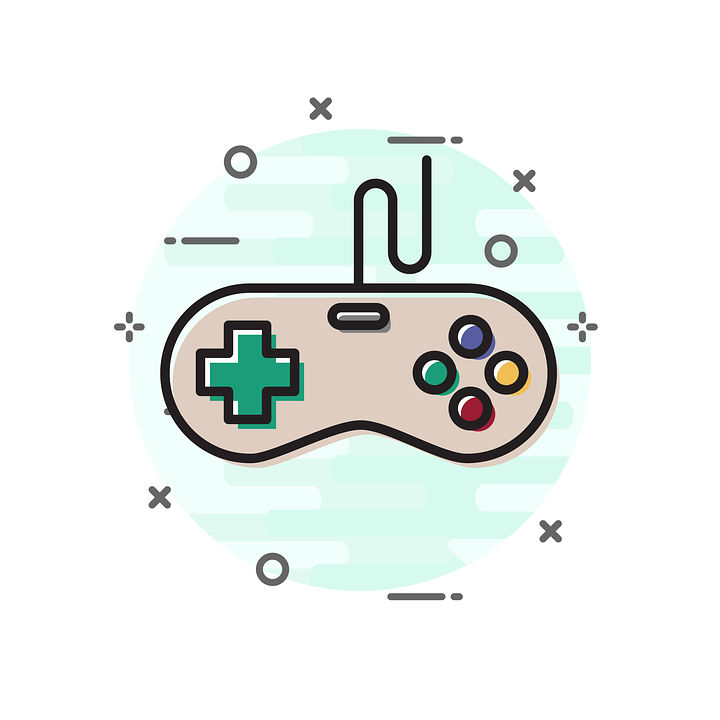 Dr. Tjaša Jug
LIDA Conference 
Osijek, 25. 5. 2023
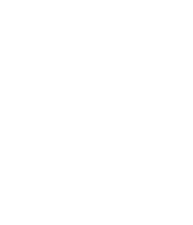 Start
Finish
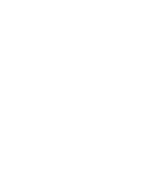 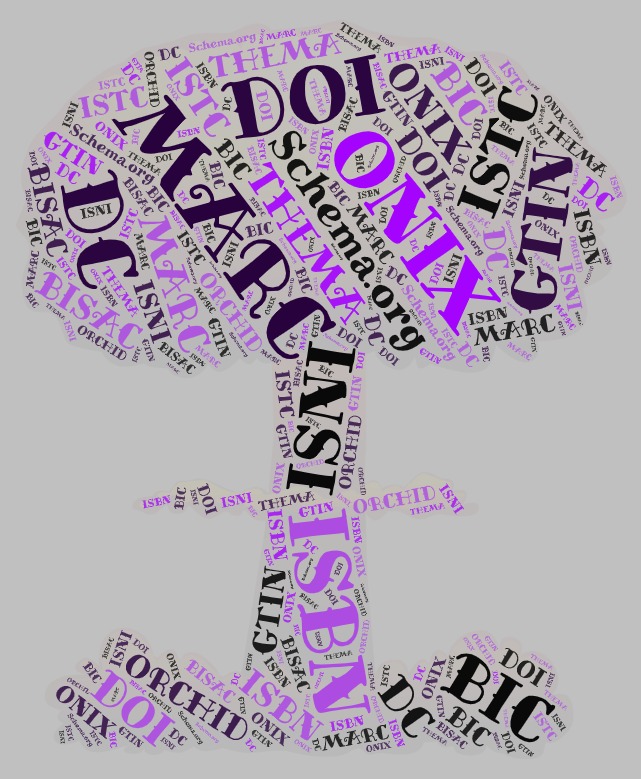 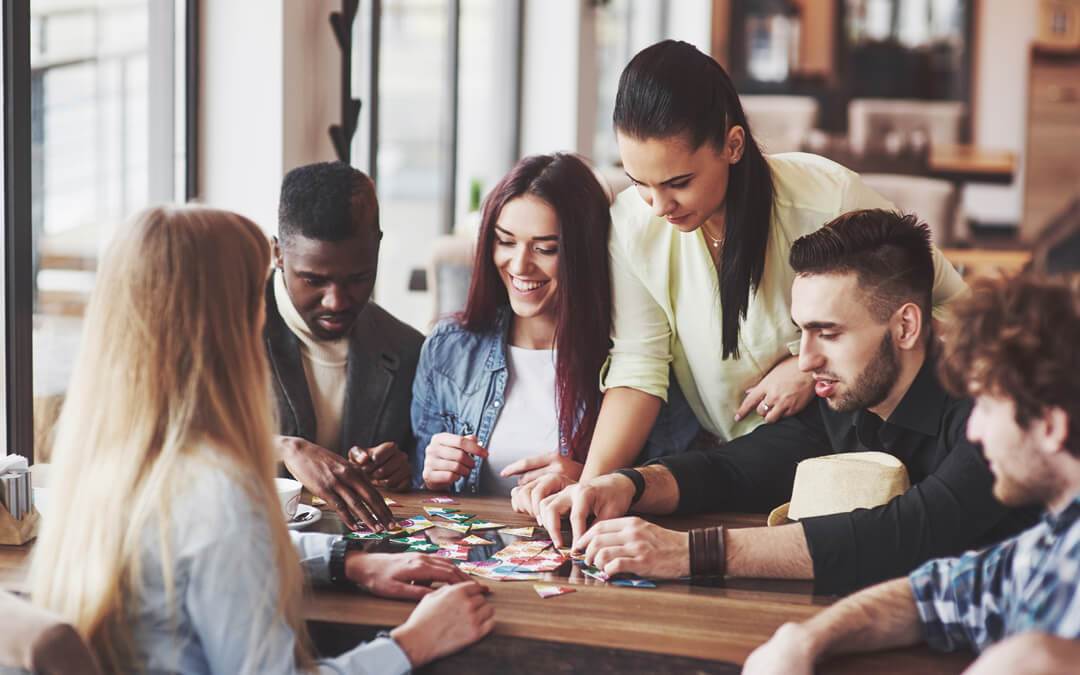 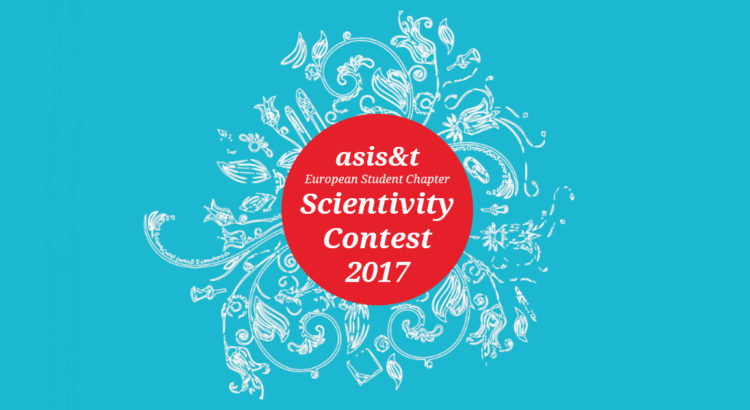 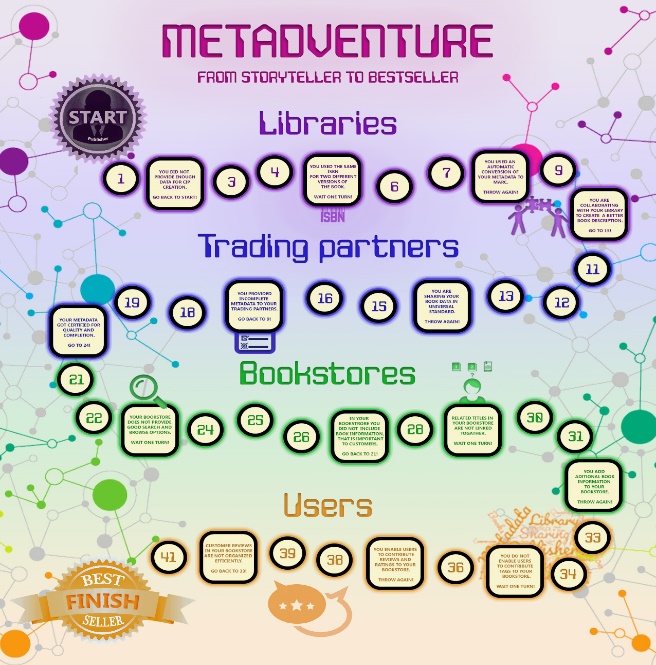 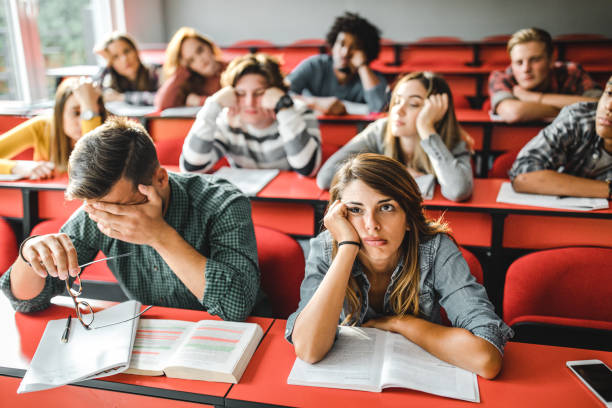 Games
Feedback
Challenge
Abstract context
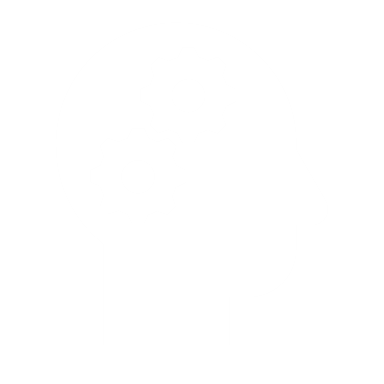 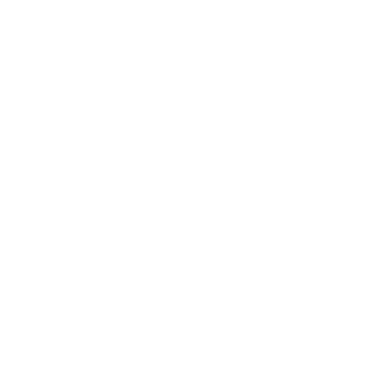 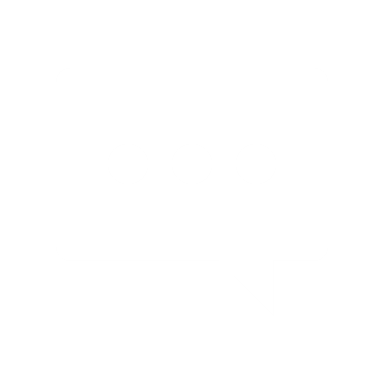 Rules
Interaction
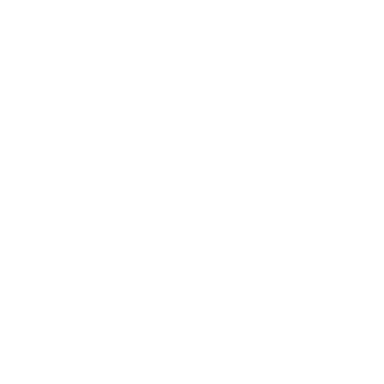 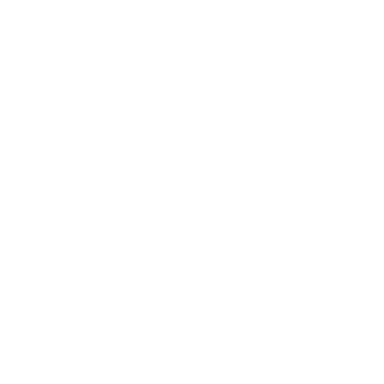 Serious and educational games:
Skill building, learning, practicing, applying knowledge in different contexts …
GAMIFICATION
Game elements
Motivation
Real world problems
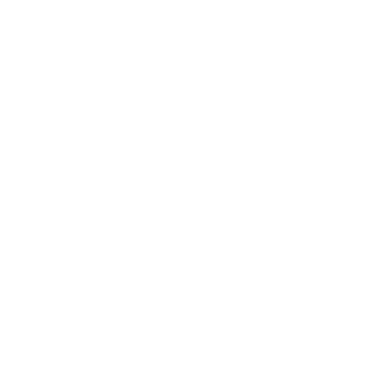 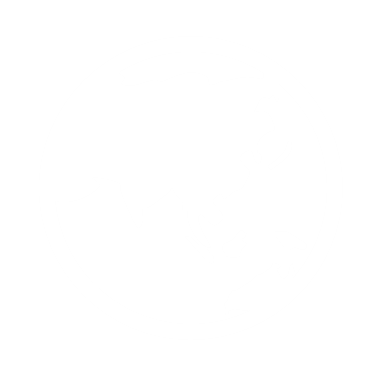 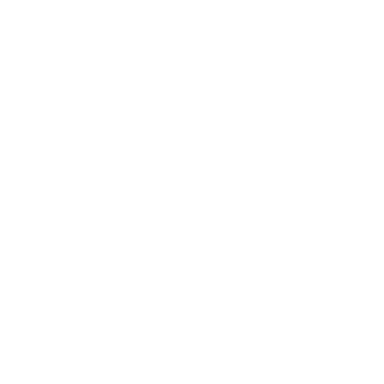 Continuous activity
Non-game contexts
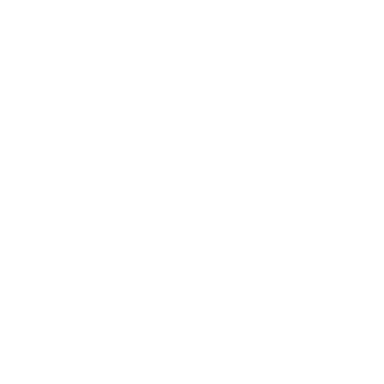 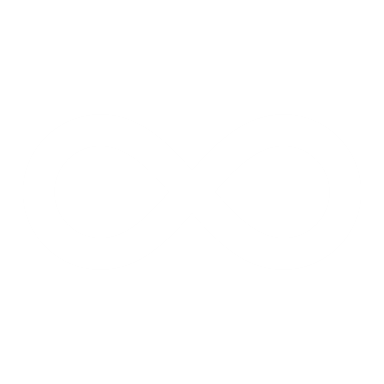 Effective tool in many fields:
Education, science, personal development, healthcare, marketing, workplace …
Games and gamification in libraries
Appropriate for all types of libraries.







 Rarely included in the LIS curricula.
Research questions
RQ1
Attitudes of LIS educators towards the inclusion of games and gamification in their courses.
RQ2
Goals that could be achieved by introducing games and gamification into library services.
RQ3
Activities that would be most suitable for academic library services.
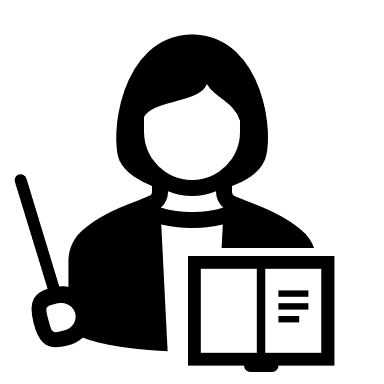 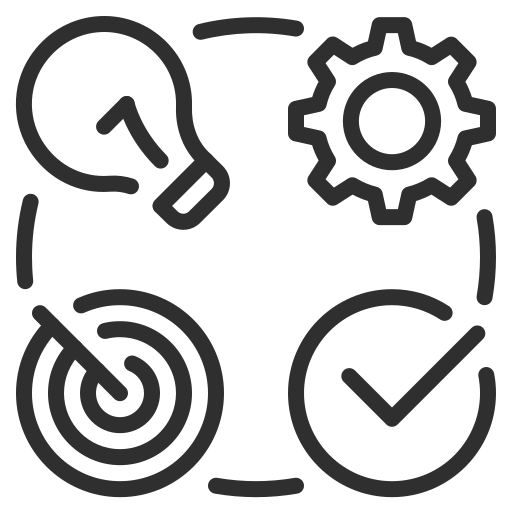 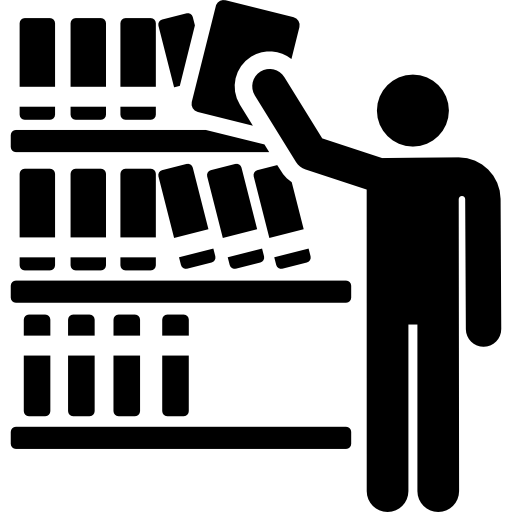 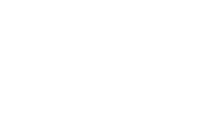 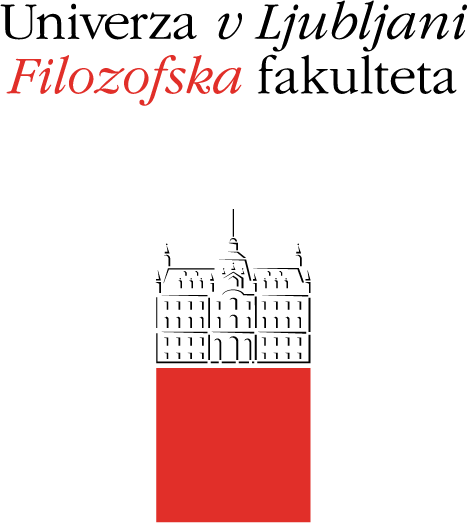 methodology
Thematic
analysis
January
2021
10 course 
holders
Interviews
Zoom/E-mail
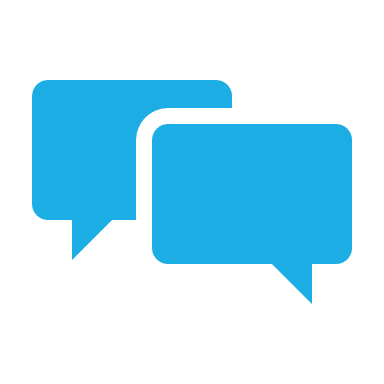 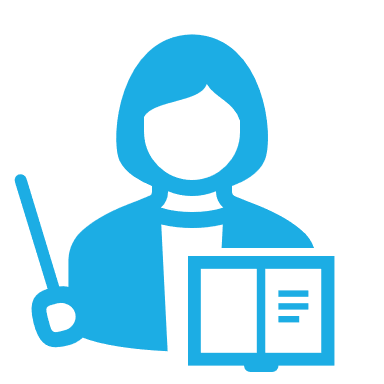 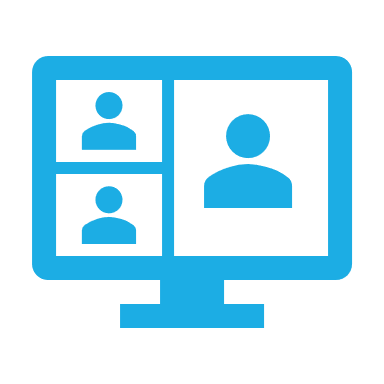 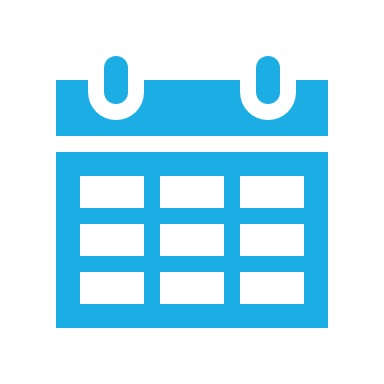 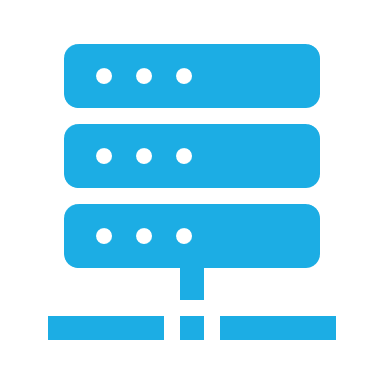 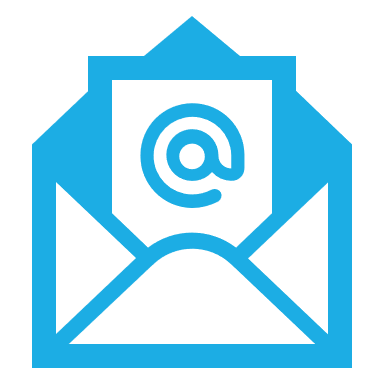 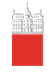 LIS
Results - Inclusion of games and gamification in the courses
Slovenian LIS educators rarely include these topics in their courses.
Digital libraries, marketing, textbook publishing, designing e-learning materials.
They recognize the connection to their courses.
Motivation, learning, developing reading habits, patron types, cataloguing.
Some of them have used gamified approaches in the past.
Competitions, leaderboards, points, quizzes, role-playing, awards.
Lack of knowledge and skills prevents them to use diverse techniques.
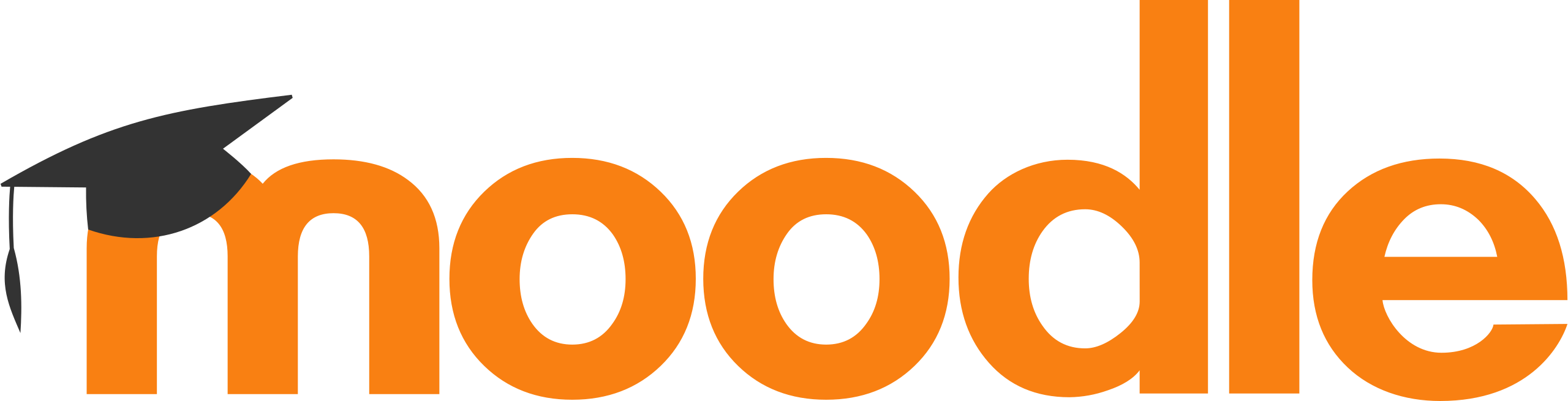 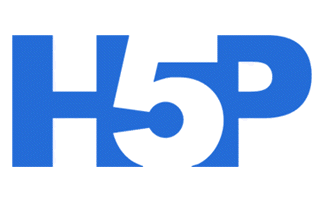 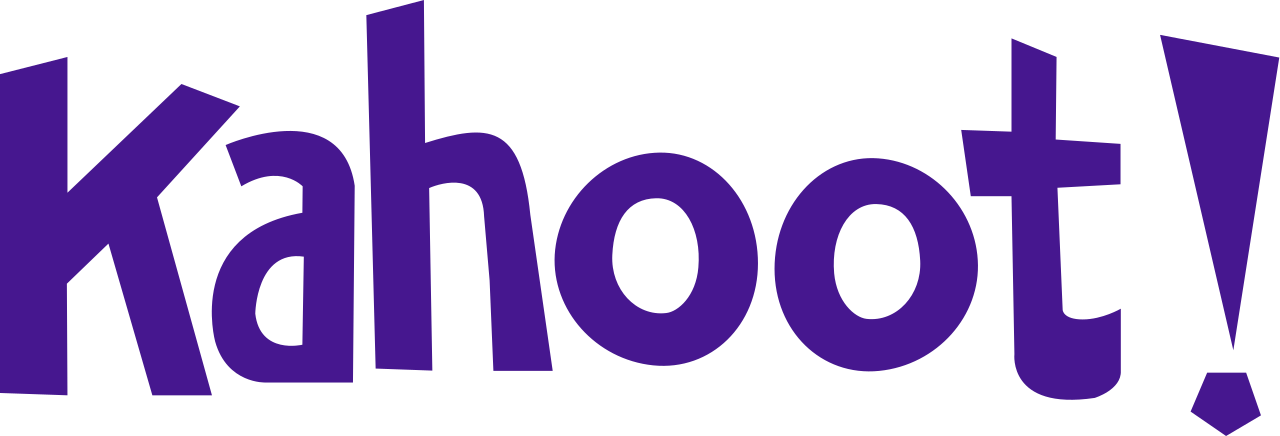 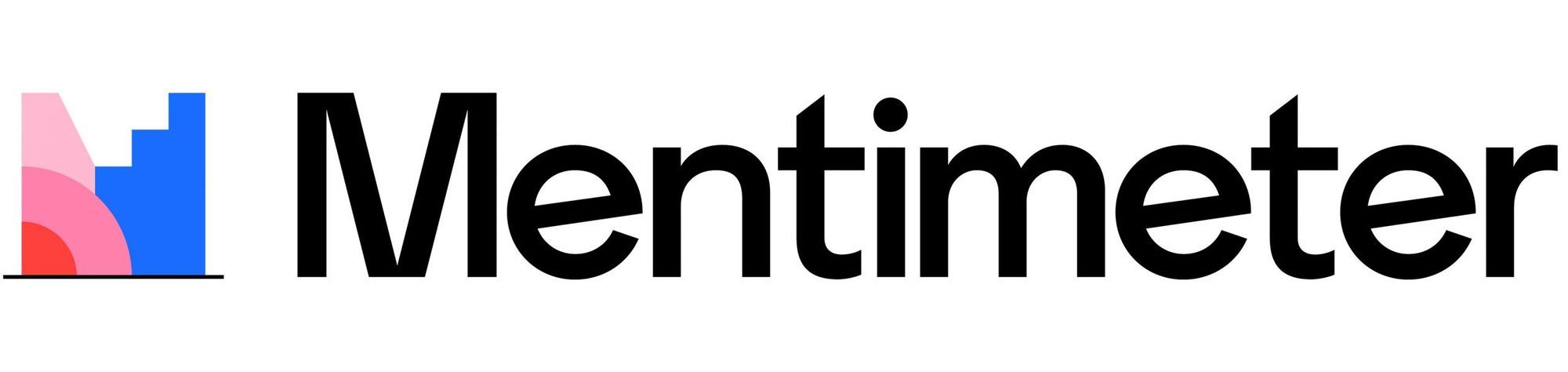 Results - Inclusion of games and gamification in the library
Games and gamification would be a positive addition to the library services.
Activate
Improve knowledge
Motivate
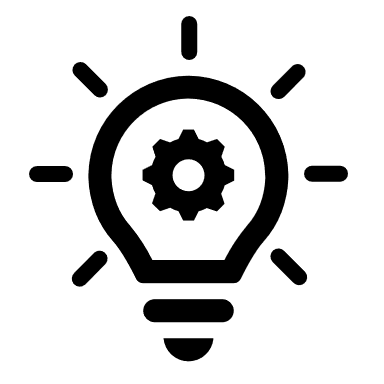 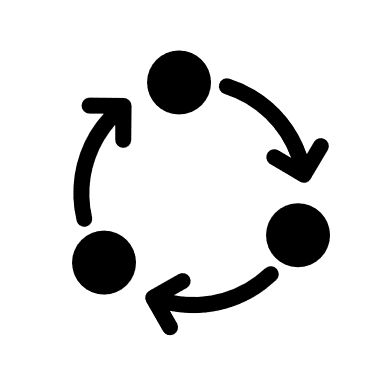 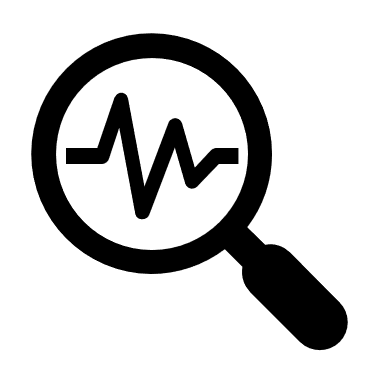 New members
Circulation
Collection
Work
Information
Resources
Services
Independent research
Visits
Results - suitability of game elements and gamification approaches
General or specific games?
First-year students
Upper-year students
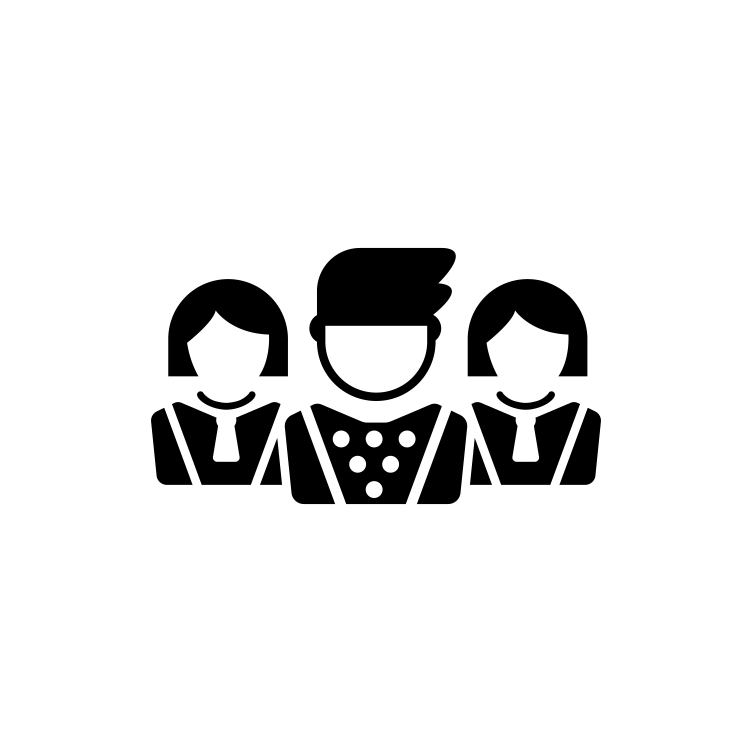 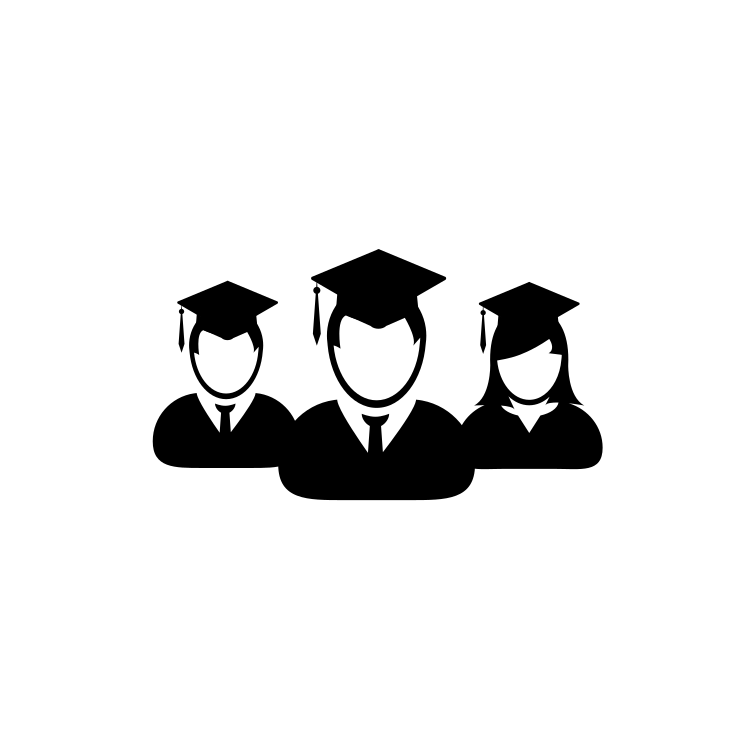 General games
Specific games
Escape rooms, quizzes, board games, role-playing games …
Results - potential barriers
Concerns related to suitability for the academic environment.
Project should be carefully designed.
Activity should be aligned with/or learning objectives.
Technically and organizationally very challenging and time-consuming.
Insufficient knowledge about games, possibilities, tools, procedures, audience.
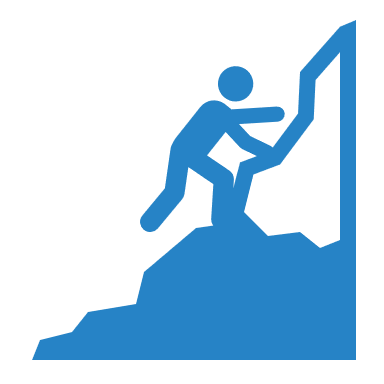 conclusion
Games and gamification are well suited to library setting.
They are still rarely used and surrounded by stereotypes and scepticism.
These topics are rarely included in the (Slovenian) LIS curricula.
When informed, LIS educators and librarians are willing to change their practices.
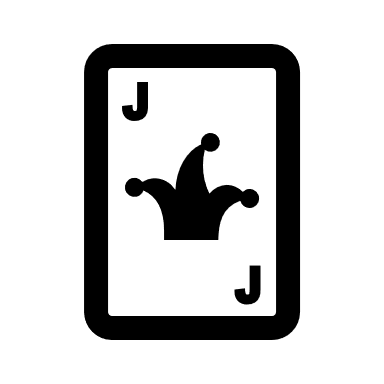 Escape room
Badges
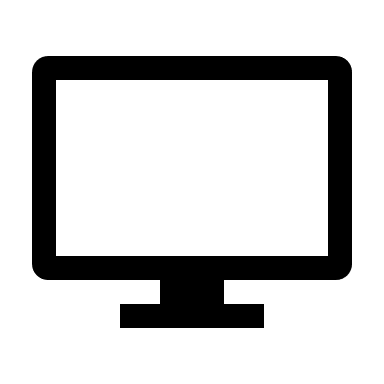 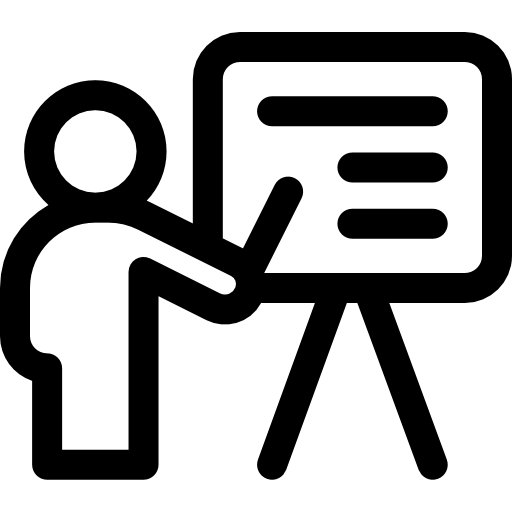 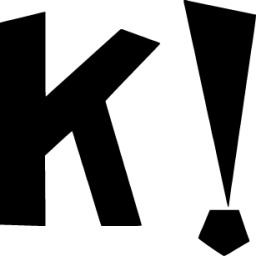 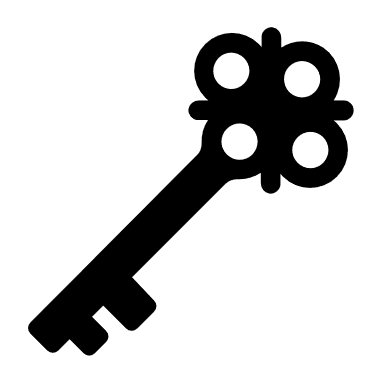 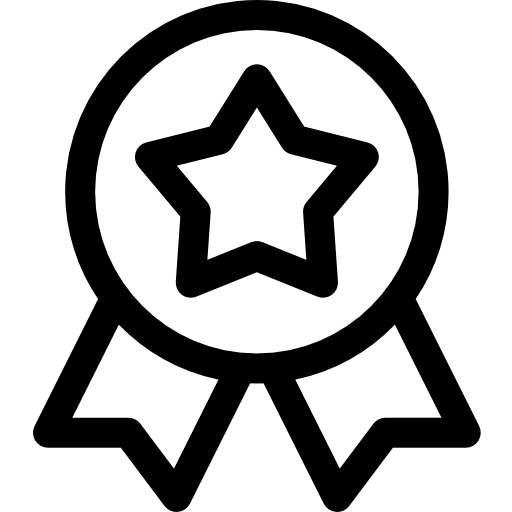 Games
Kahoot!
Lectures
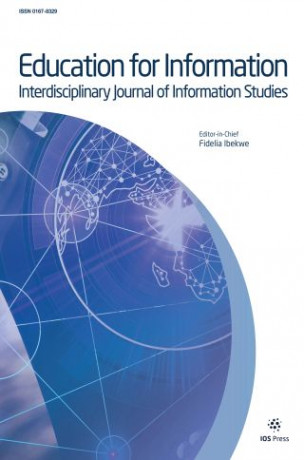 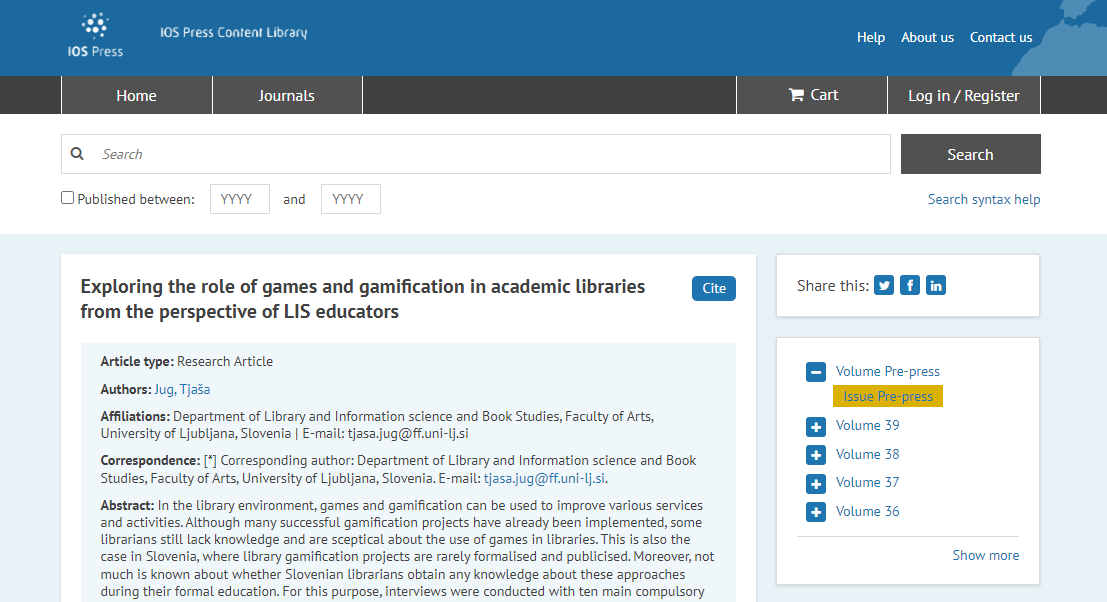 https://content.iospress.com/articles/education-for-information/efi230038
Game over

Thank you for playing!
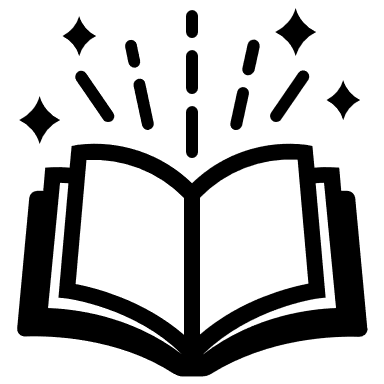 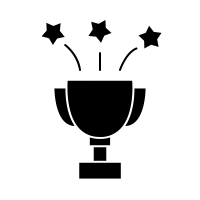 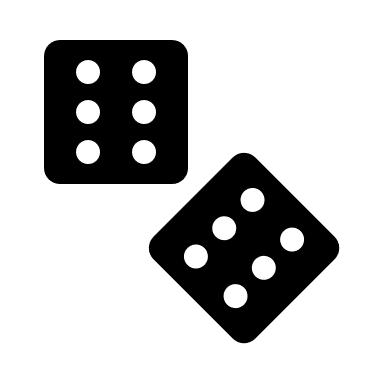 +
=
E-mail: Tjasa.Jug@ff.uni-lj.si